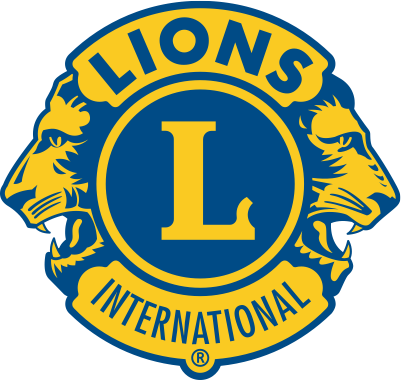 Advanced

Team
Build-ing
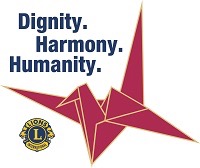 Objective
Identify a Five Step Process to Building a Vision Focused Team
One Man Band
Our Shoes
Effective Team must have a shared vision, but that may not come first.
Vision vs. Goal  
Personal Vision vs. Team Vision
What is your Club’s Vision?
1. Vision
Team Moves to commitment to the vision.
Ownership of Vision
Hate of Change, Personal Space, Distractions
Often hardest part of any volunteer group!!!
2. Commitment
Six Ideas for Building Commitment
Make your volunteers feel needed and appreciated.
Ask volunteers to help in specific, actionable ways.
Inspire your volunteers with the cause, not the organization.
Stay connected, and make sure your communication channels go both ways.
Develop a community of volunteers.
Show your volunteers how they made a difference.
List the unknowns.
Assess worst case scenarios and their survivability. 
Research the unknowns.
3. Trust
Circumstance
Sue, a 29 year old new member of your club wants the club to do a pancake breakfast to raise money for new playground equipment at her child’s school. 
Tom, a 68 year old Past District Governor, opposes the issue.  He says we did pancake breakfasts before and they flopped.
Really Getting Everyone on Team Involved
Balancing Act:  Skills vs. Acceptance 
Sideline Players—-what’s holding them back?
Not confused with Diversity (another class)
4. Inclusion
New Leaders Develop
Share Skills and Ideas
Needed to Win
5.  Help Exchange
5 Steps of Team
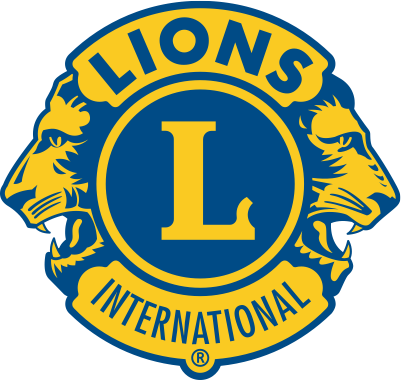 Vision
Commitment
Trust
Inclusion
Help Exchange
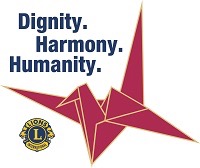